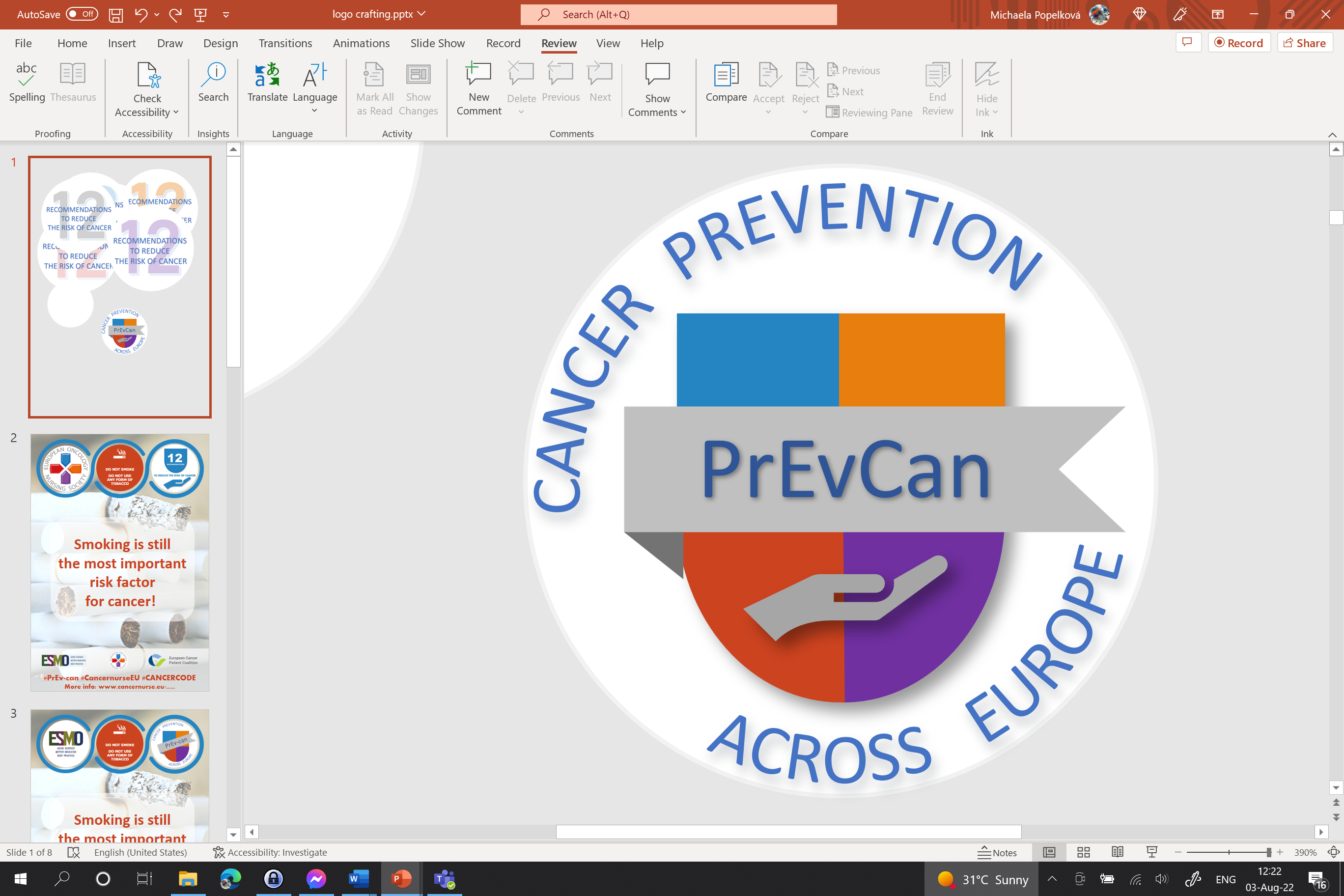 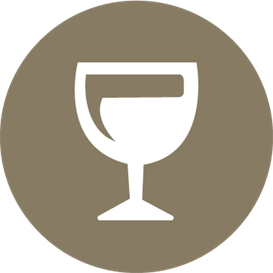 REDUZIEREN SIE IHREN ALKOHOLKONSUM
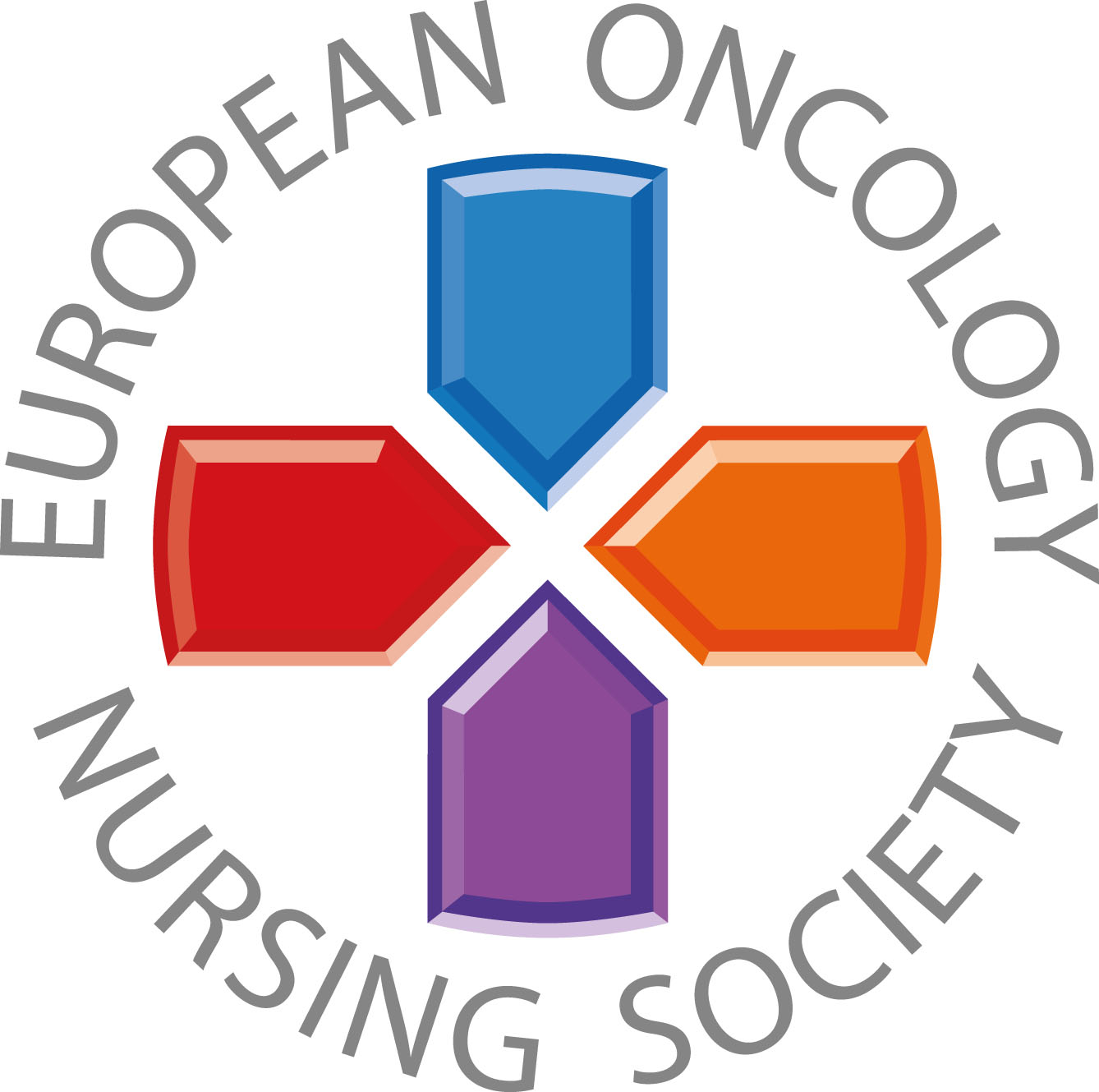 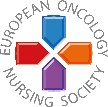 Botschaften für die breite Öffentlichkeit
#PrEvCan #CANCERCODE
Die PrEvCan©- Kampagne wurde von EONS initiiert und wird im Verbund durchgeführt mit dem wichtigsten Kampagnenpartner ESMO. Weitere Informationen unter: www.cancernurse.eu/prevcan
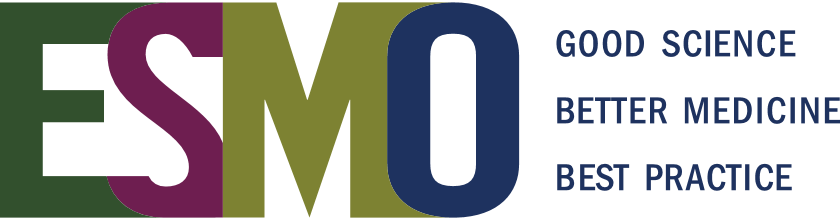 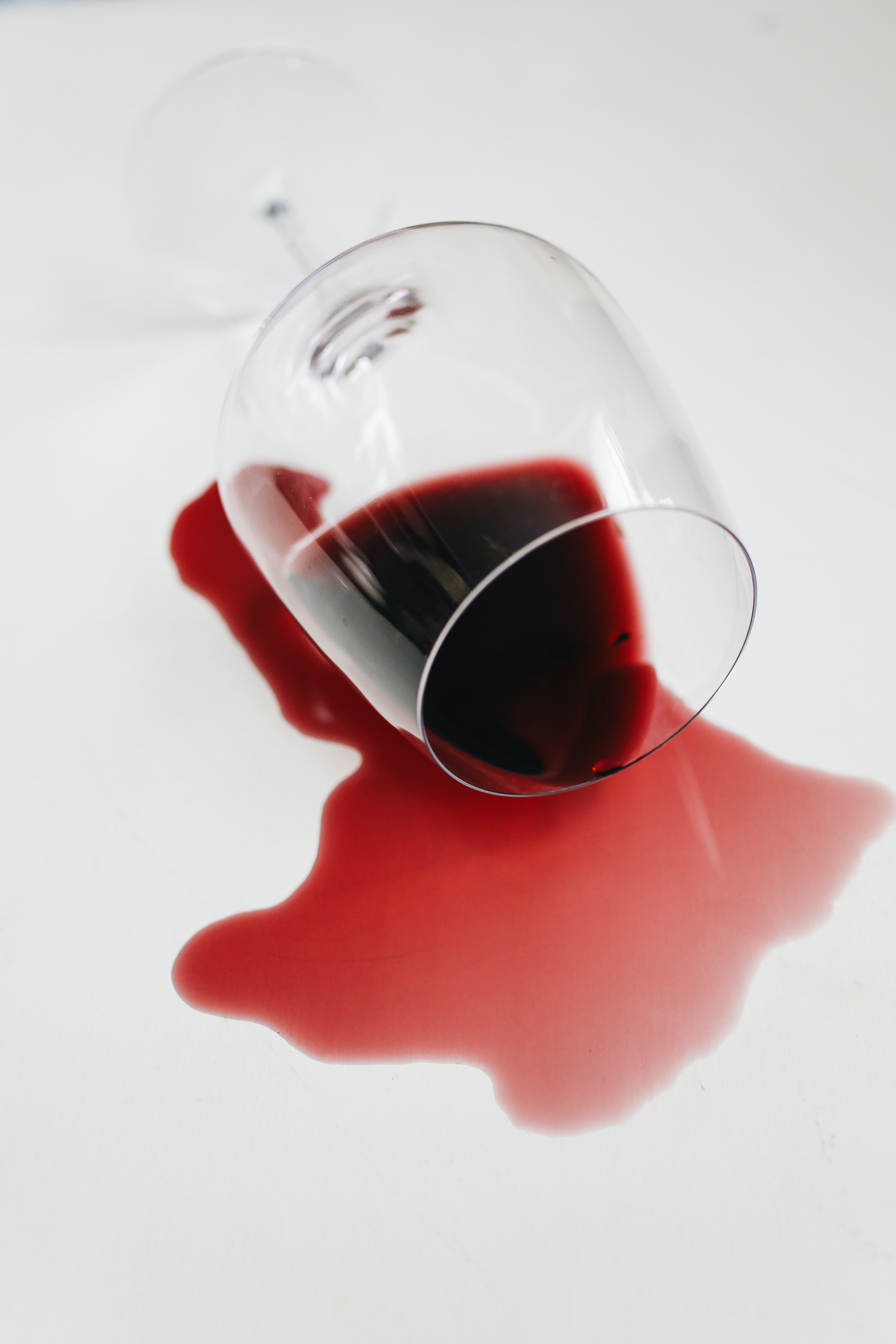 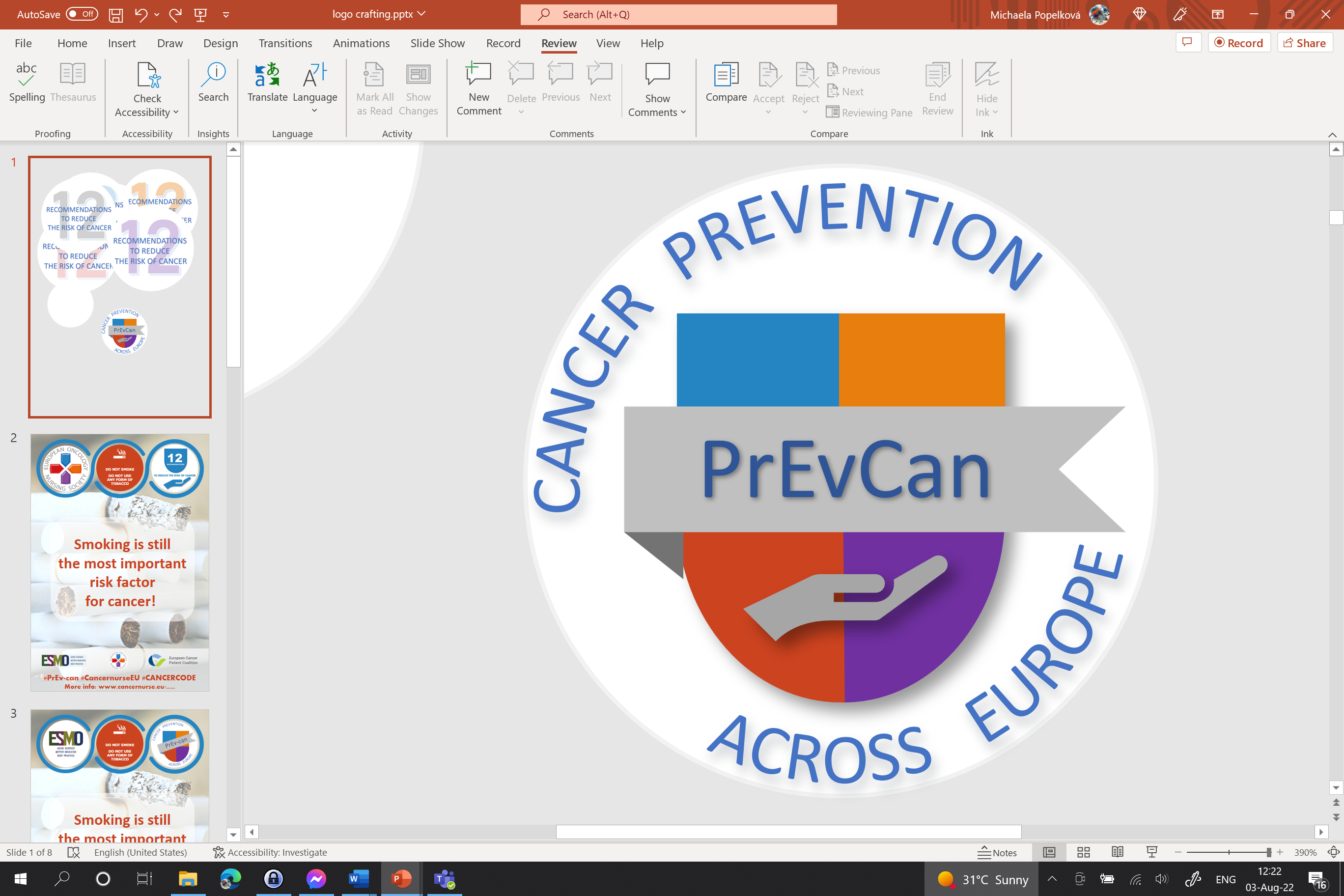 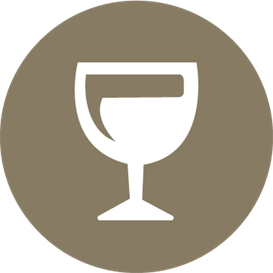 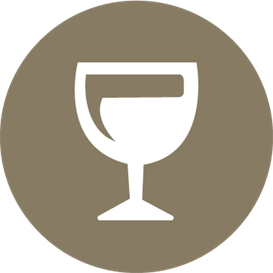 Fügen Sie hier das Logo Ihrer Organisation ein
REDUZIEREN SIE IHREN ALKOHOLKONSUM
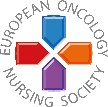 Reduzieren Sie Ihren Alkoholkonsum. Der völlige Verzicht auf Alkohol ist noch besser für die Verringerung Ihres Krebsrisikos.
#PrEvCan #CANCERCODE
Die PrEvCan©- Kampagne wurde von EONS initiiert und wird im Verbund durchgeführt mit dem wichtigsten Kampagnenpartner ESMO. Weitere Informationen unter: www.cancernurse.eu/prevcan
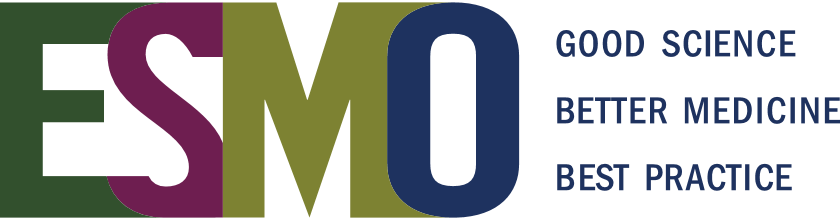 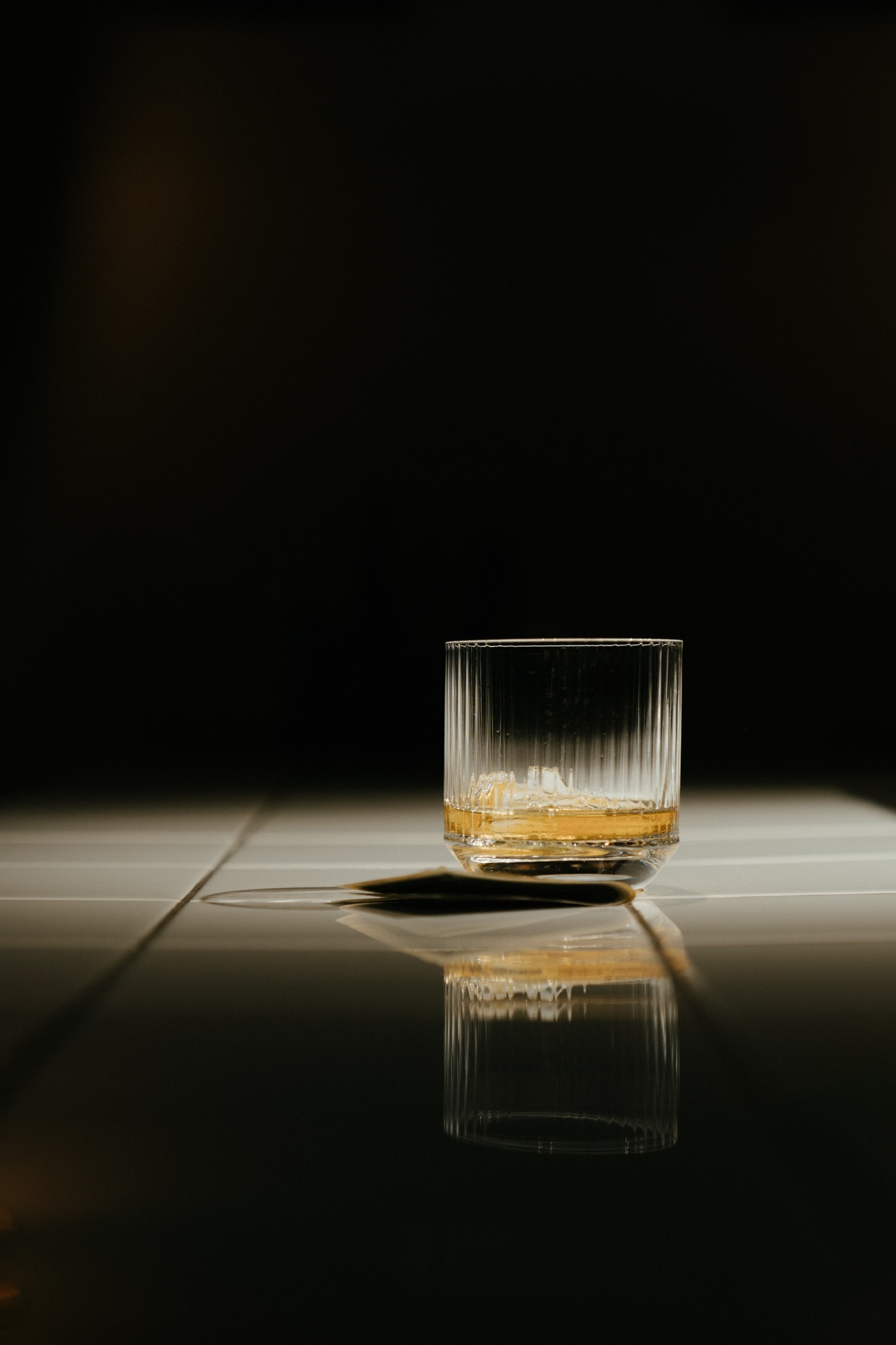 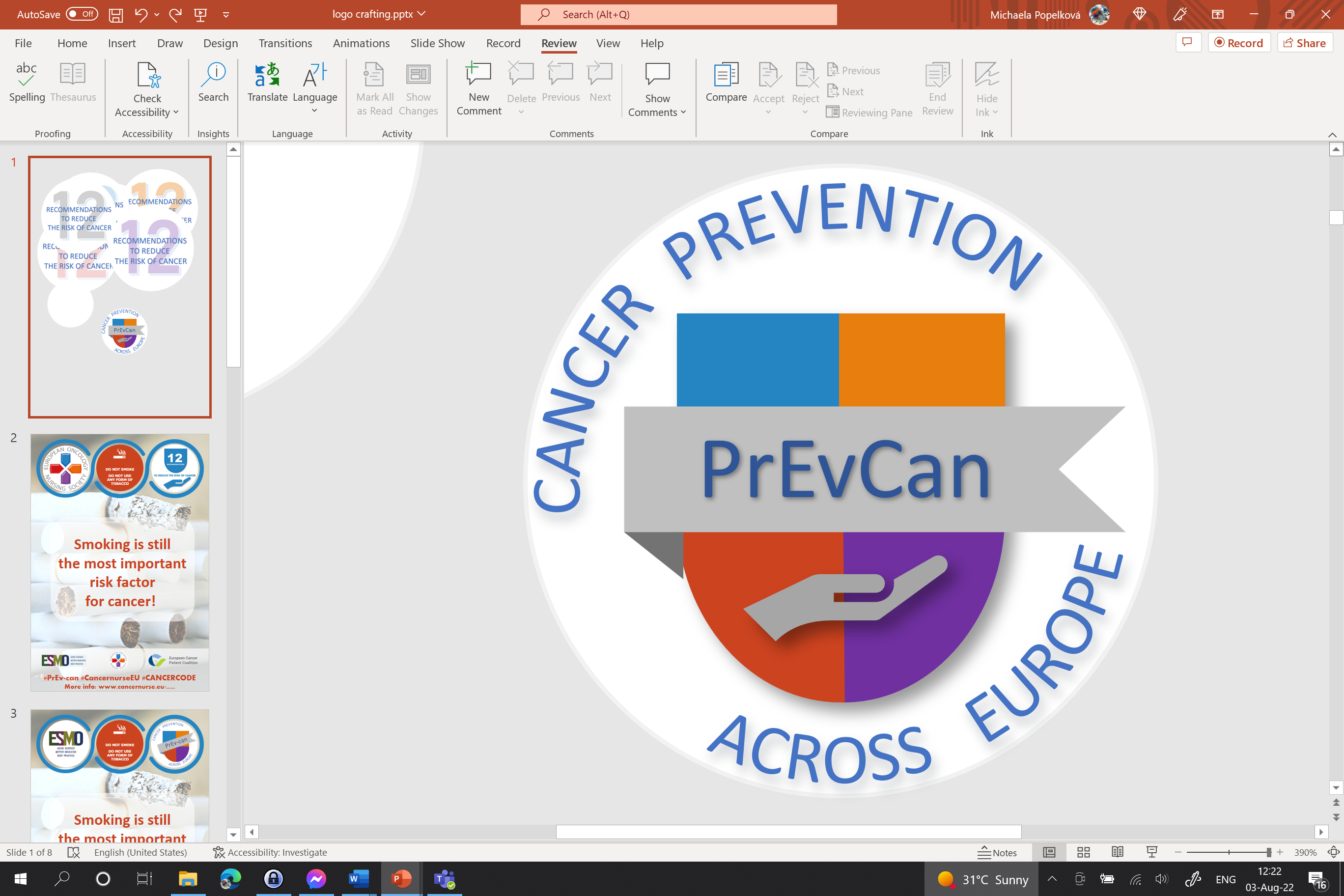 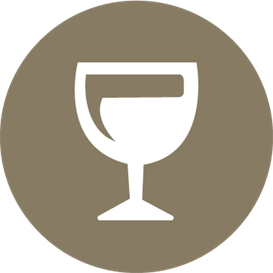 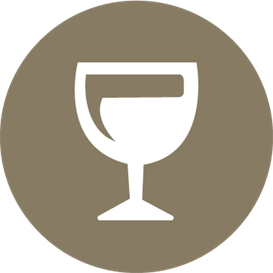 Fügen Sie hier das Logo Ihrer Organisation ein
REDUZIEREN SIE IHREN ALKOHOLKONSUM
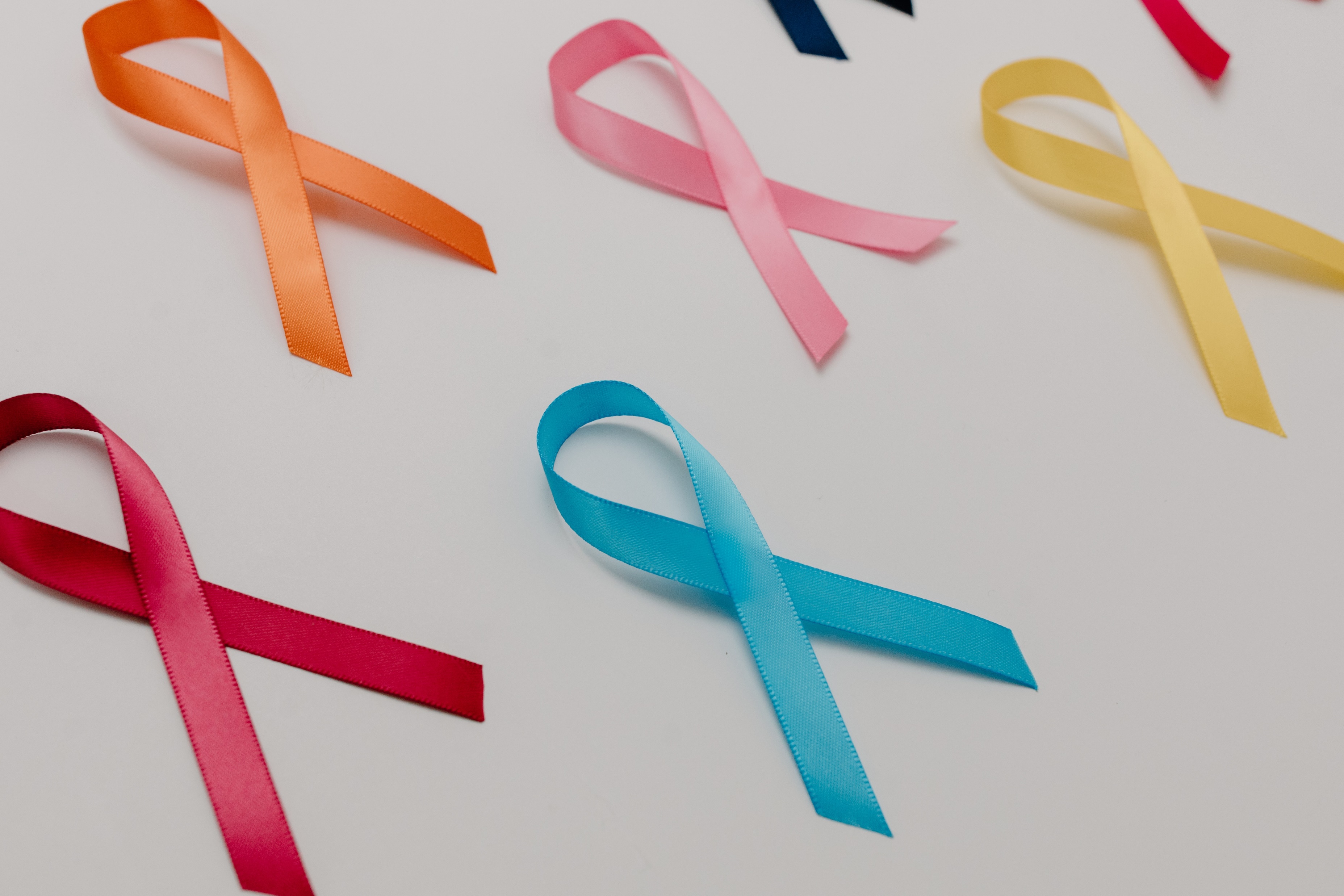 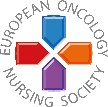 Alkohol trinken wird mit mehr als acht Krebsformen in Verbindung gebracht
#PrEvCan #CANCERCODE
Die PrEvCan©- Kampagne wurde von EONS initiiert und wird im Verbund durchgeführt mit dem wichtigsten Kampagnenpartner ESMO. Weitere Informationen unter: www.cancernurse.eu/prevcan
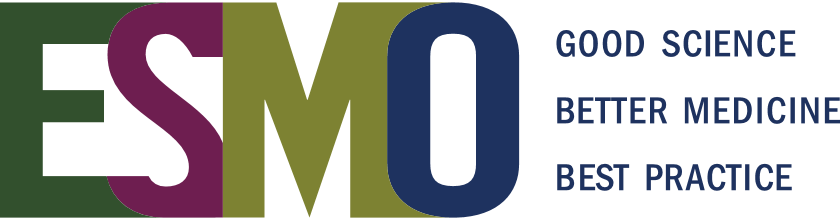 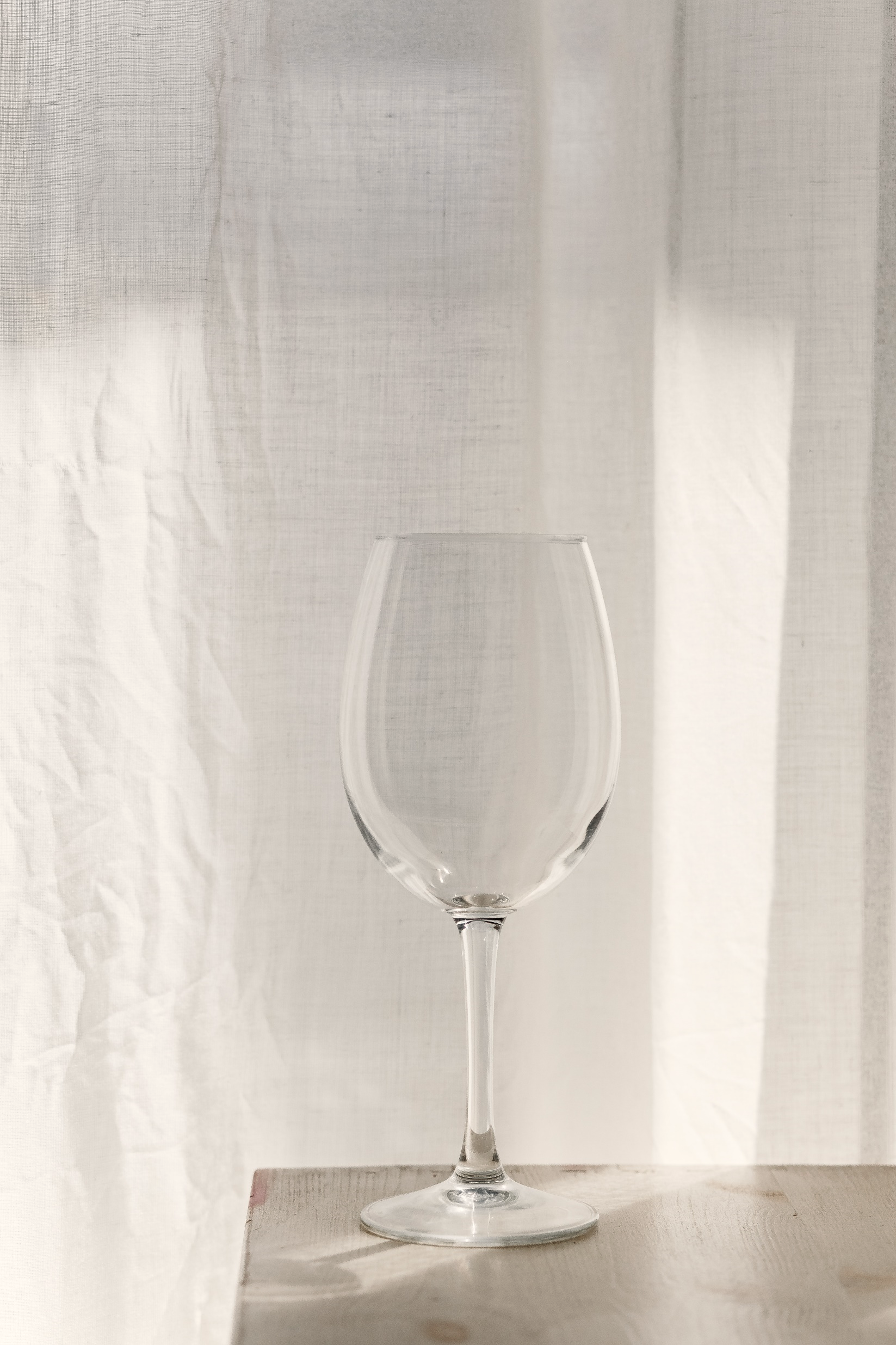 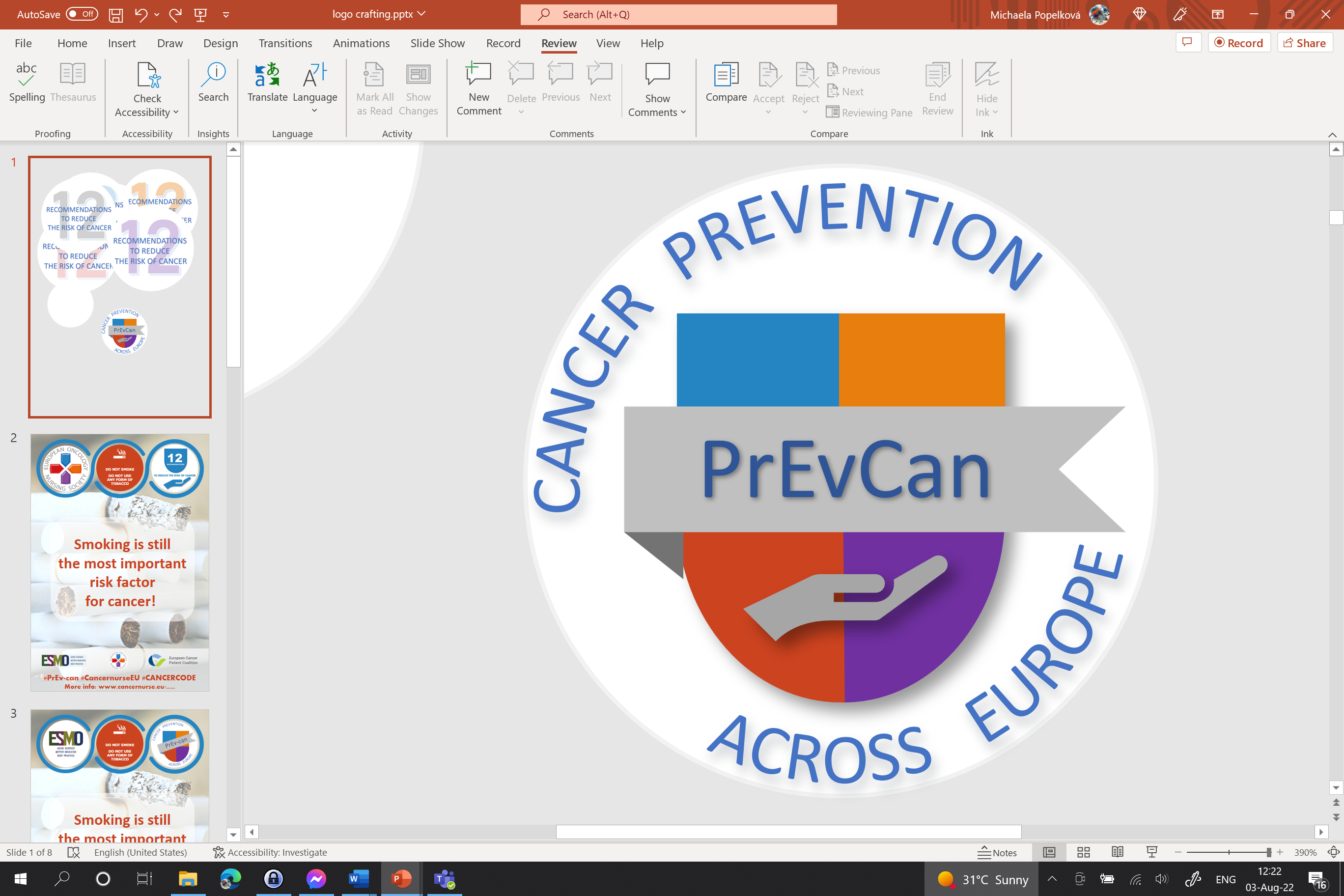 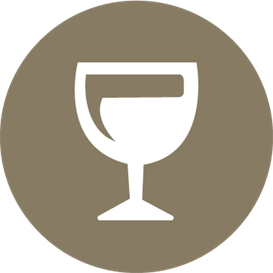 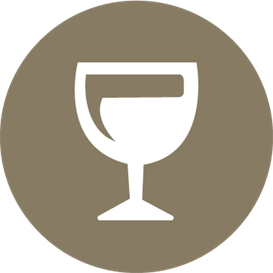 Fügen Sie hier das Logo Ihrer Organisation ein
REDUZIEREN SIE IHREN ALKOHOLKONSUM
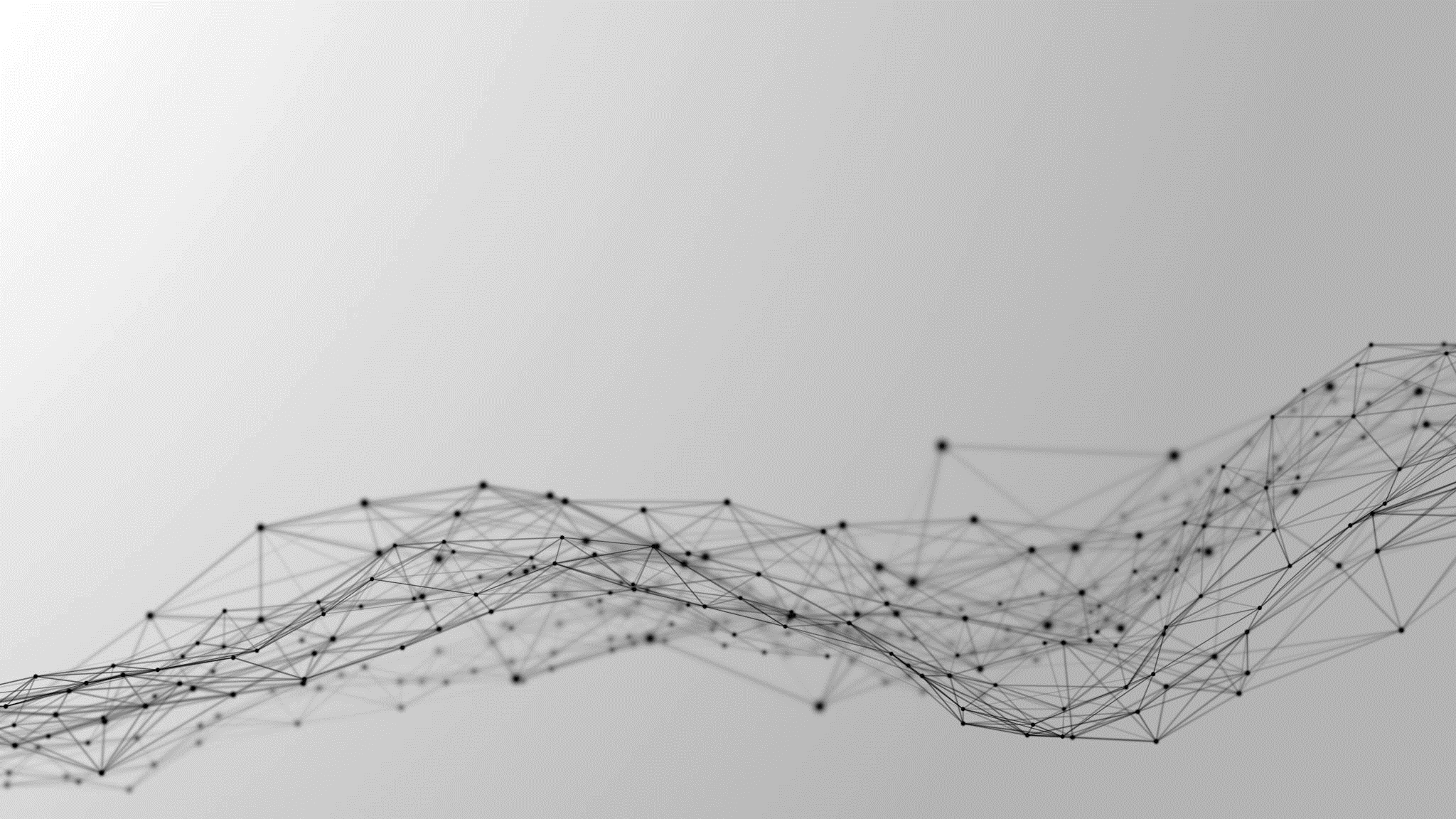 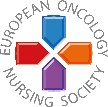 Desto weniger Alkohl Sie konsumieren, desto geringer ist das Krebsrisiko
#PrEvCan #CANCERCODE
Die PrEvCan©- Kampagne wurde von EONS initiiert und wird im Verbund durchgeführt mit dem wichtigsten Kampagnenpartner ESMO. Weitere Informationen unter: www.cancernurse.eu/prevcan
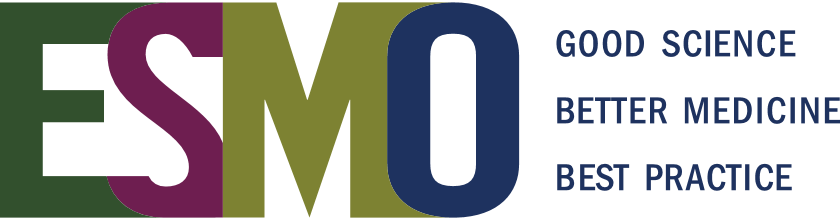 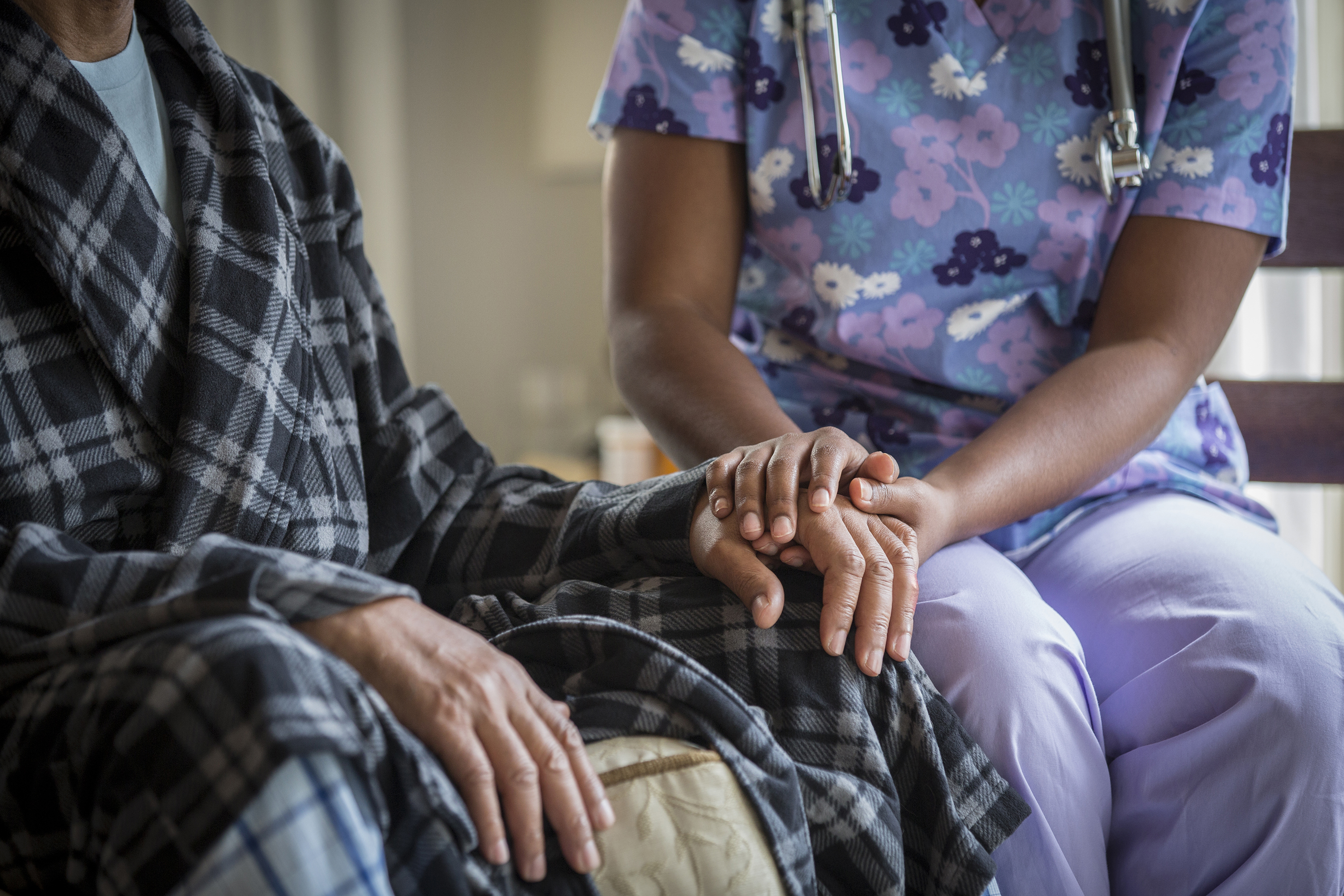 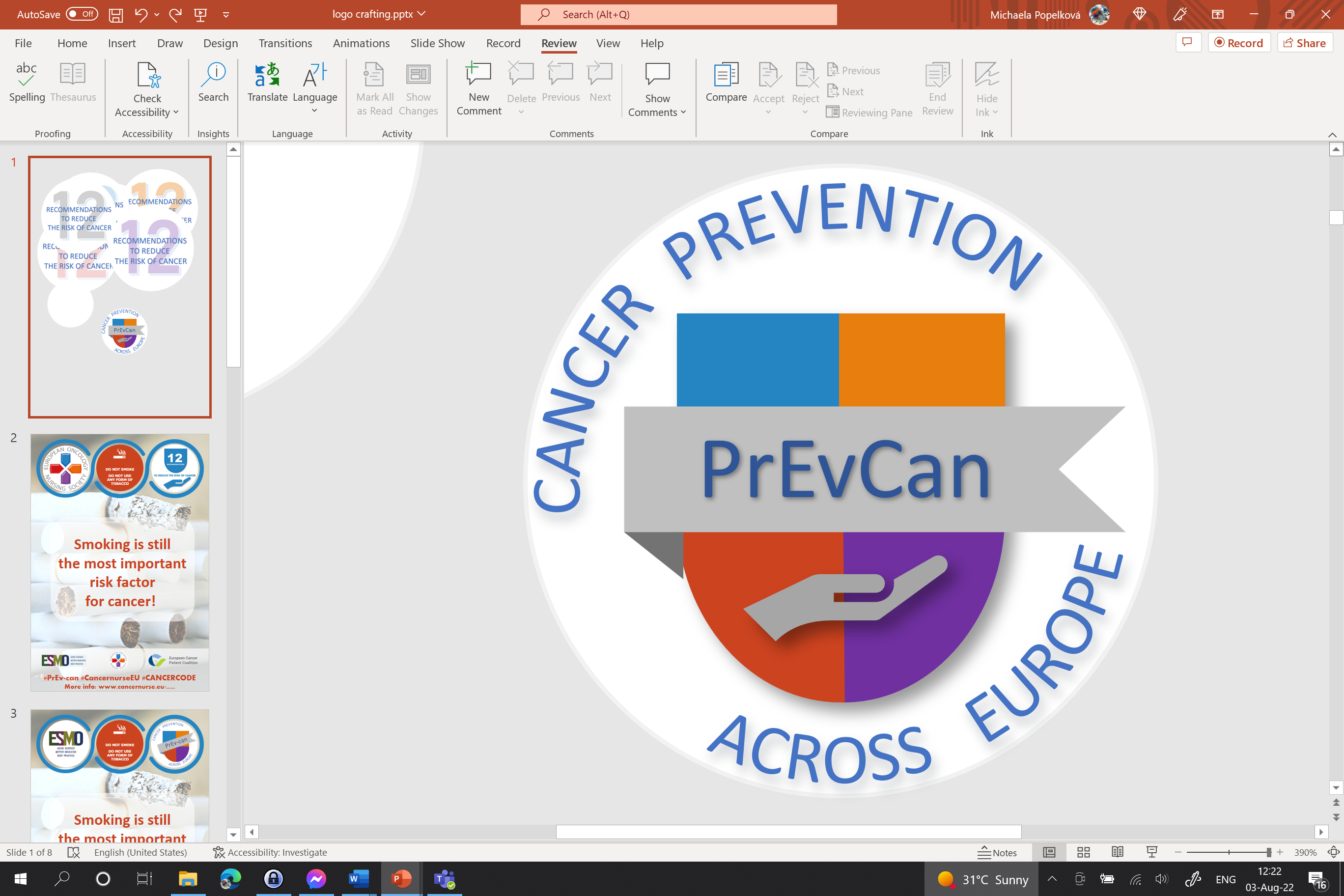 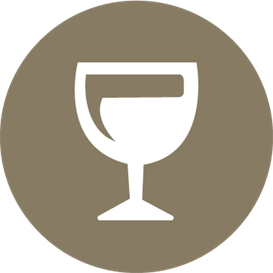 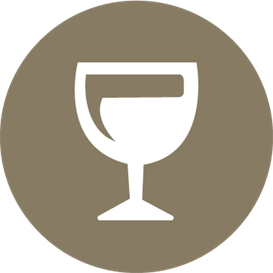 Fügen Sie hier das Logo Ihrer Organisation ein
REDUZIEREN SIE IHREN ALKOHOLKONSUM
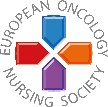 Fragen Sie Ihre Pflegeperson oder Gesundheitspersonal nach Unterstützung
#PrEvCan #CANCERCODE
Die PrEvCan©- Kampagne wurde von EONS initiiert und wird im Verbund durchgeführt mit dem wichtigsten Kampagnenpartner ESMO. Weitere Informationen unter: www.cancernurse.eu/prevcan
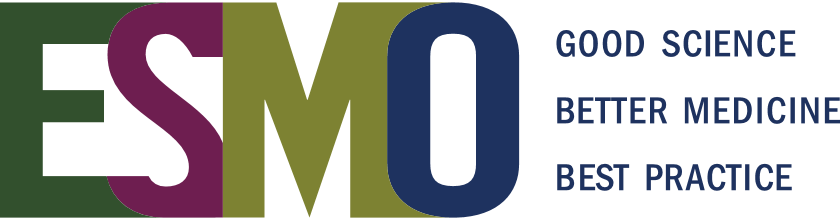 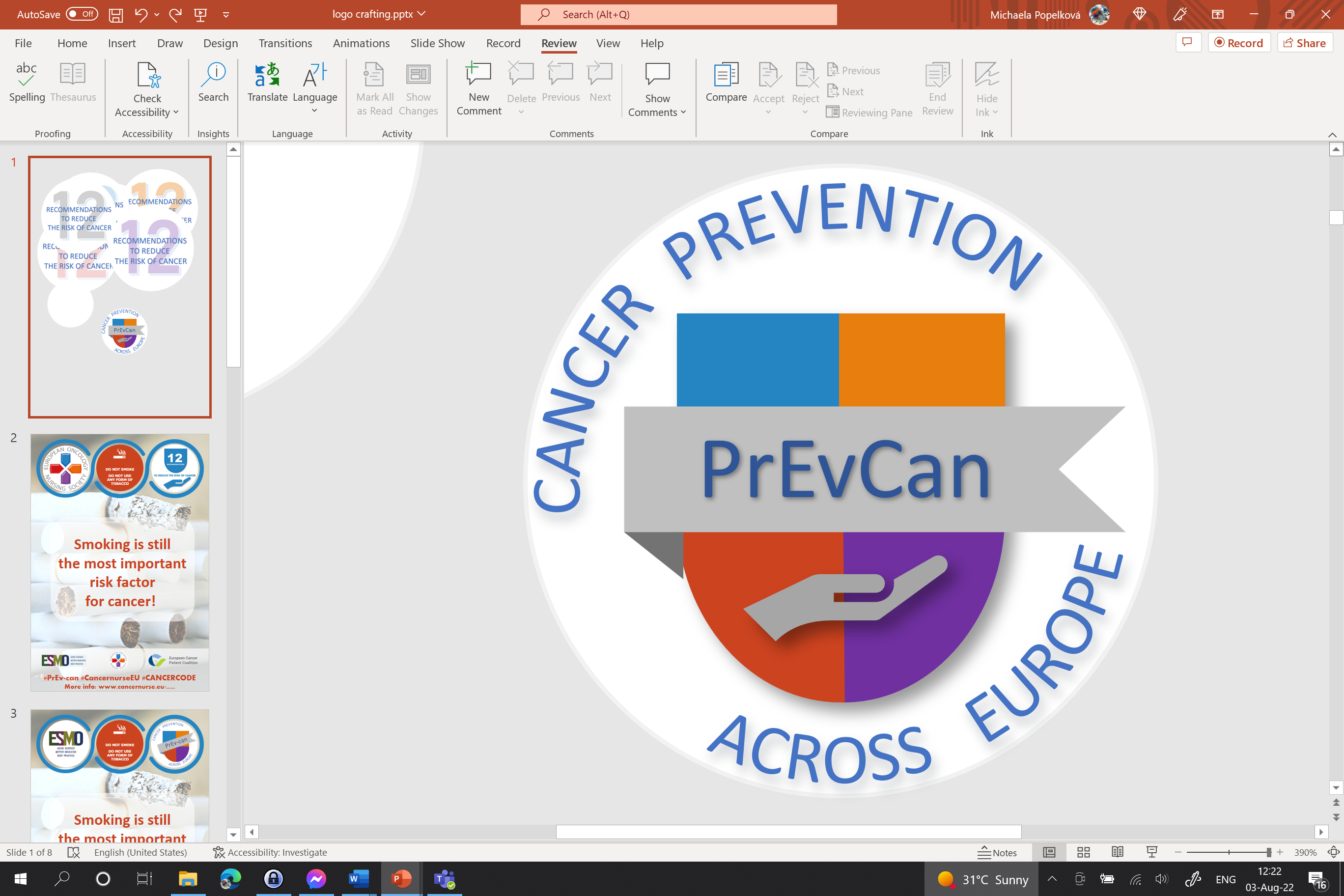 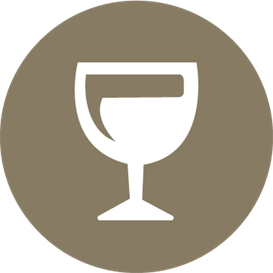 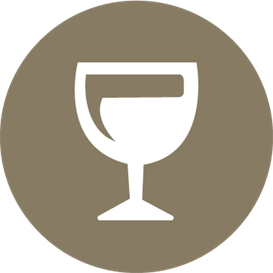 REDUZIEREN SIE IHREN ALKOHOLKONSUM
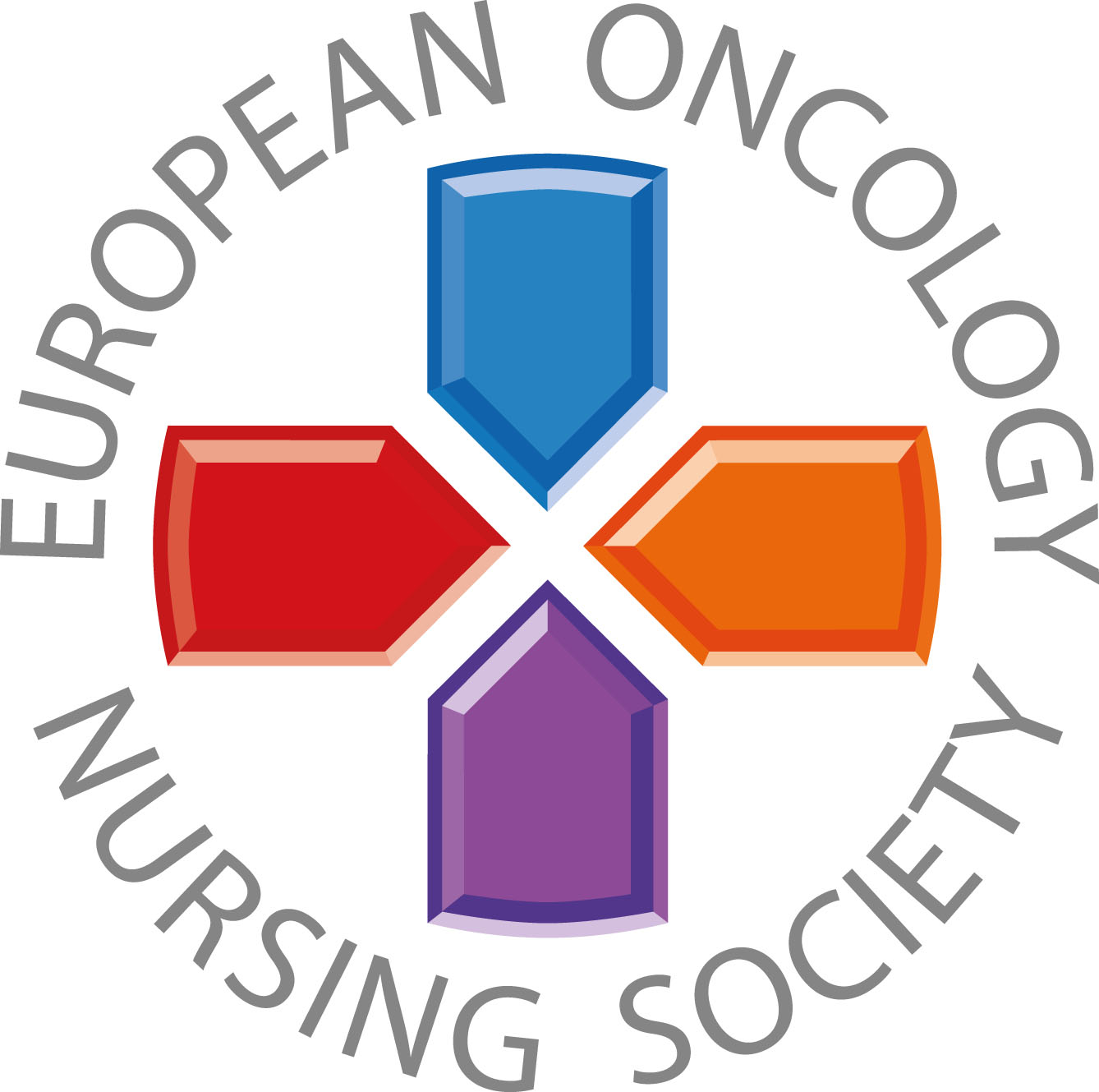 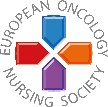 Botschaften für die medizinischen Fachpersonal
#PrEvCan #CANCERCODE
Die PrEvCan©- Kampagne wurde von EONS initiiert und wird im Verbund durchgeführt mit dem wichtigsten Kampagnenpartner ESMO. Weitere Informationen unter: www.cancernurse.eu/prevcan
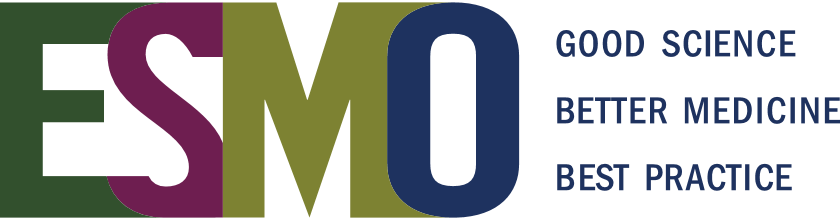 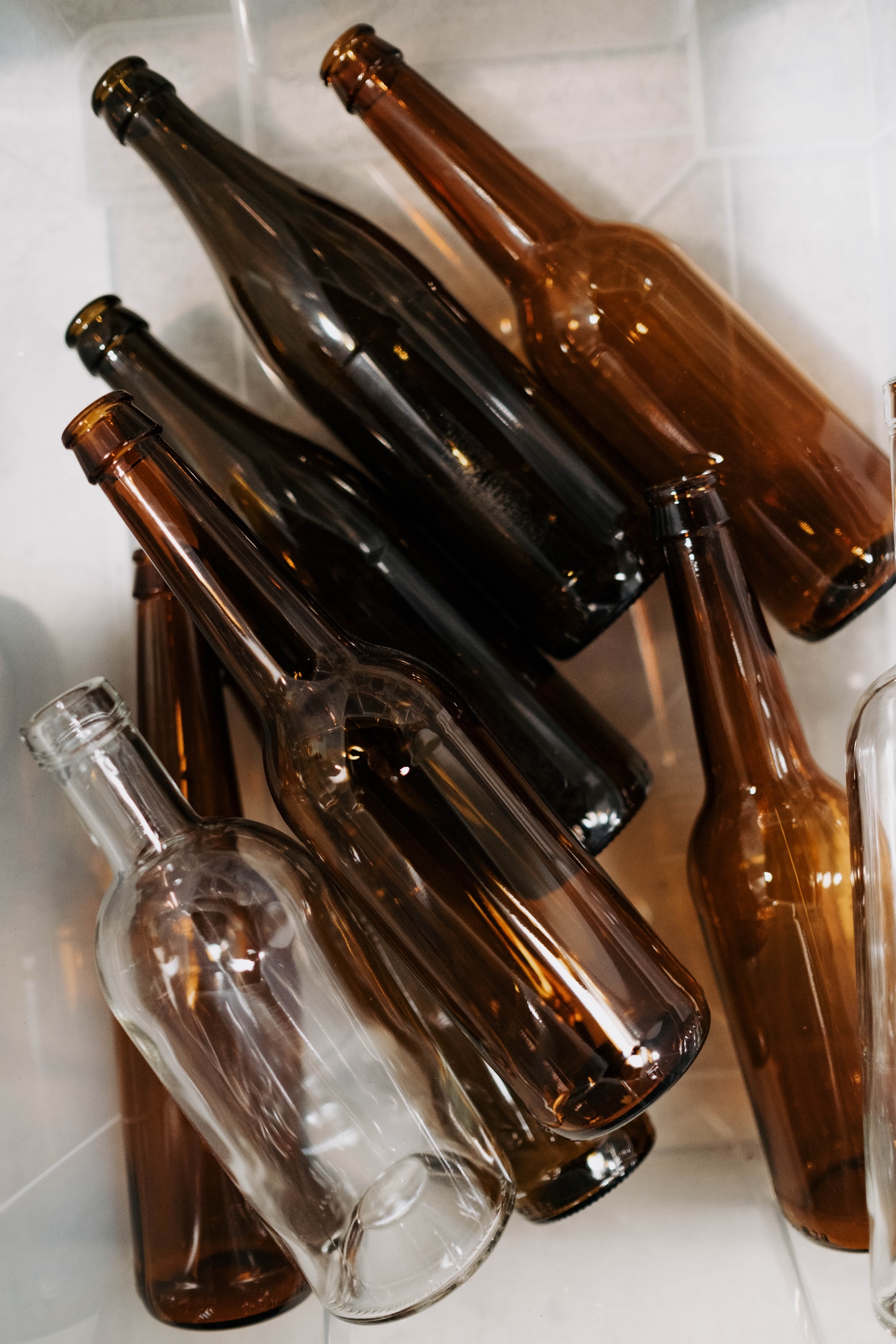 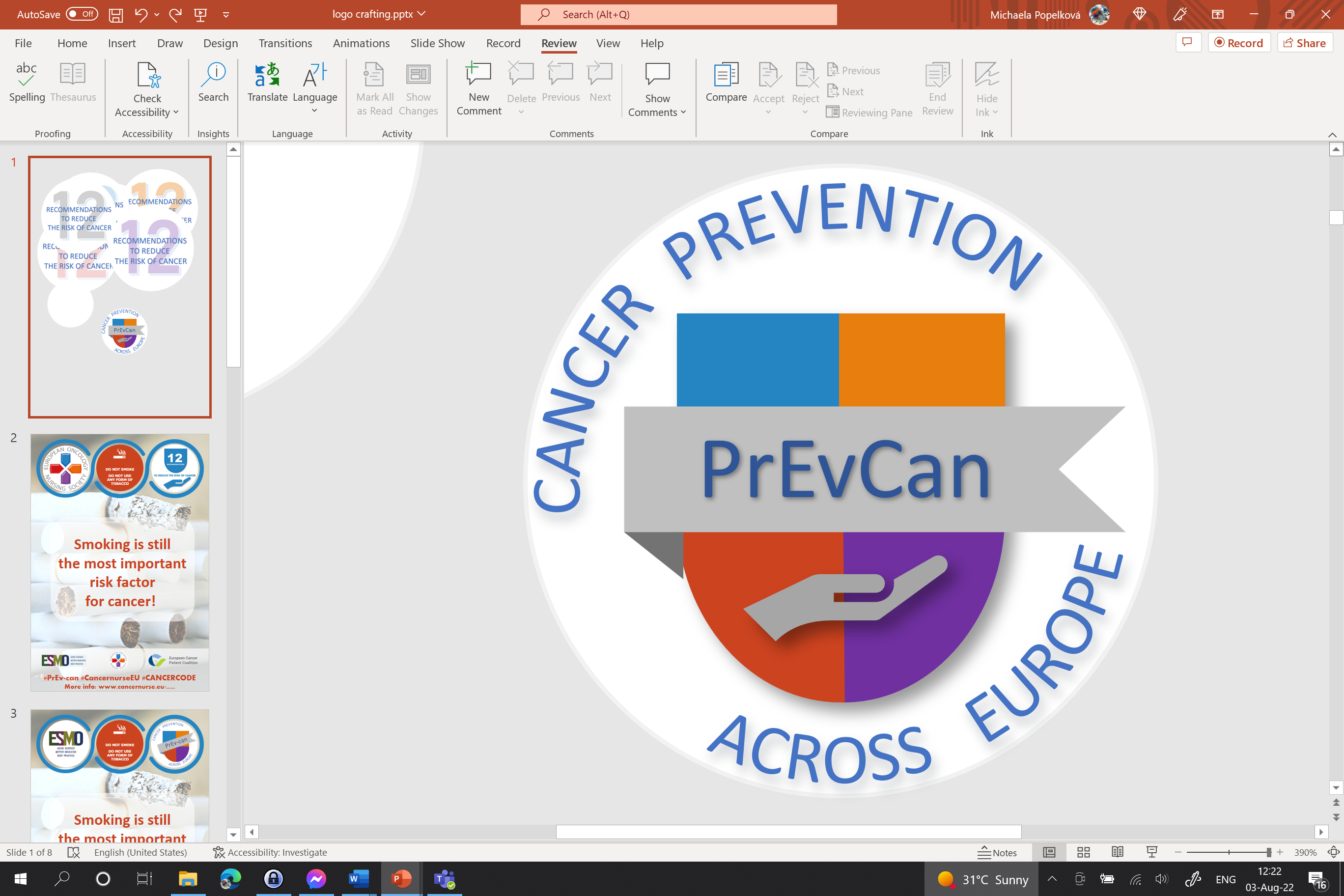 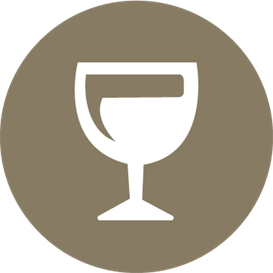 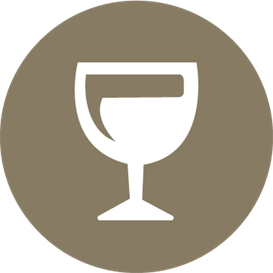 Fügen Sie hier das Logo Ihrer Organisation ein
REDUZIEREN SIE IHREN ALKOHOLKONSUM
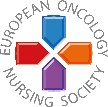 Erheben Sie immer, ob Ihre Patientin oder Ihr Patient Alkohol konsumiert
#PrEvCan #CANCERCODE
Die PrEvCan©- Kampagne wurde von EONS initiiert und wird im Verbund durchgeführt mit dem wichtigsten Kampagnenpartner ESMO. Weitere Informationen unter: www.cancernurse.eu/prevcan
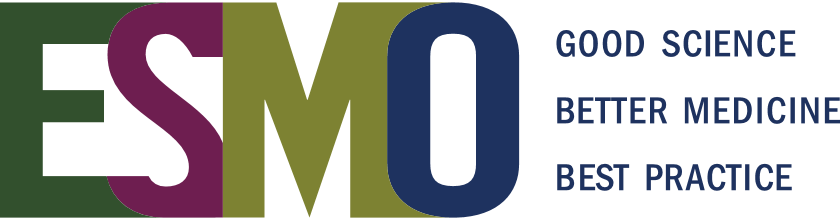 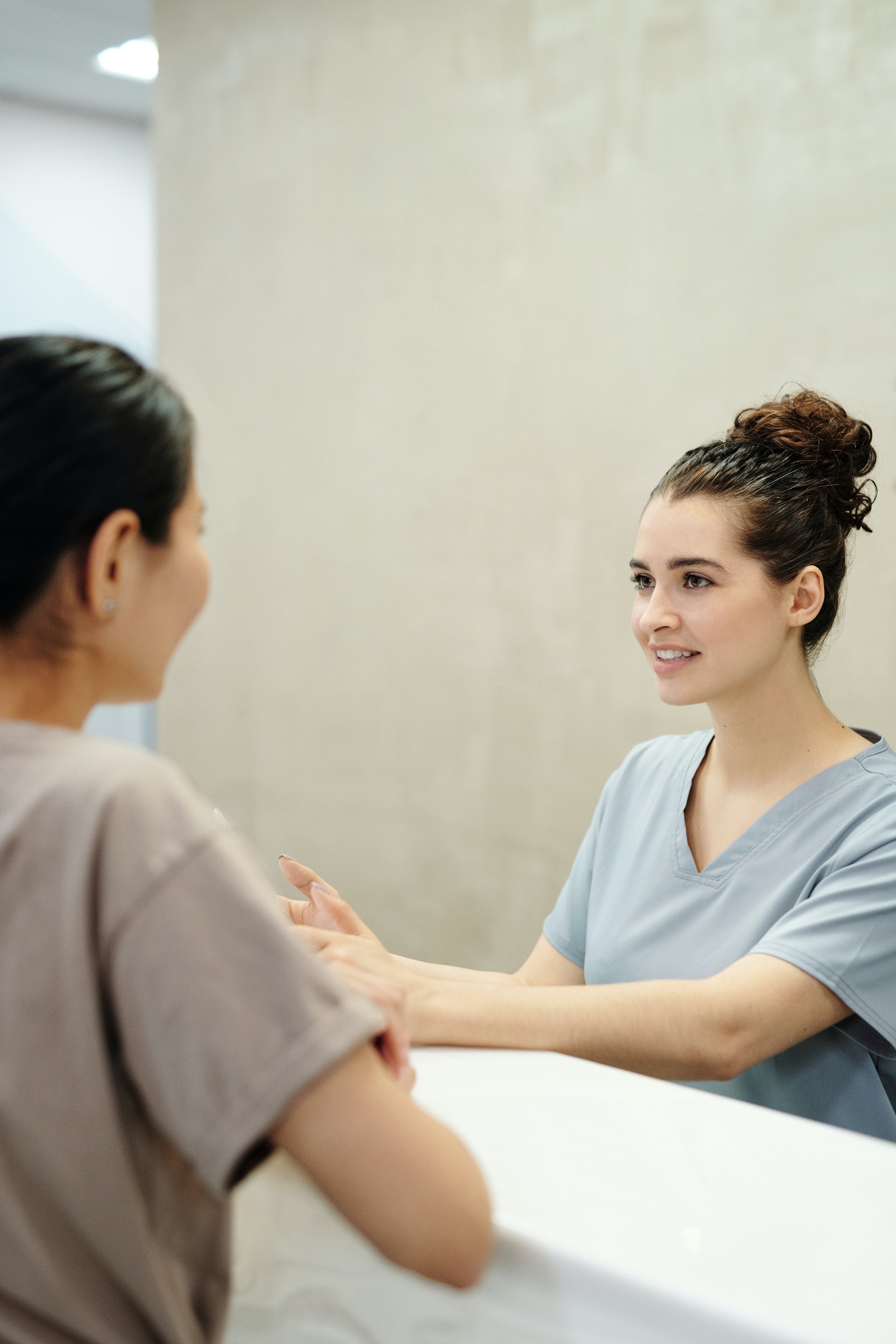 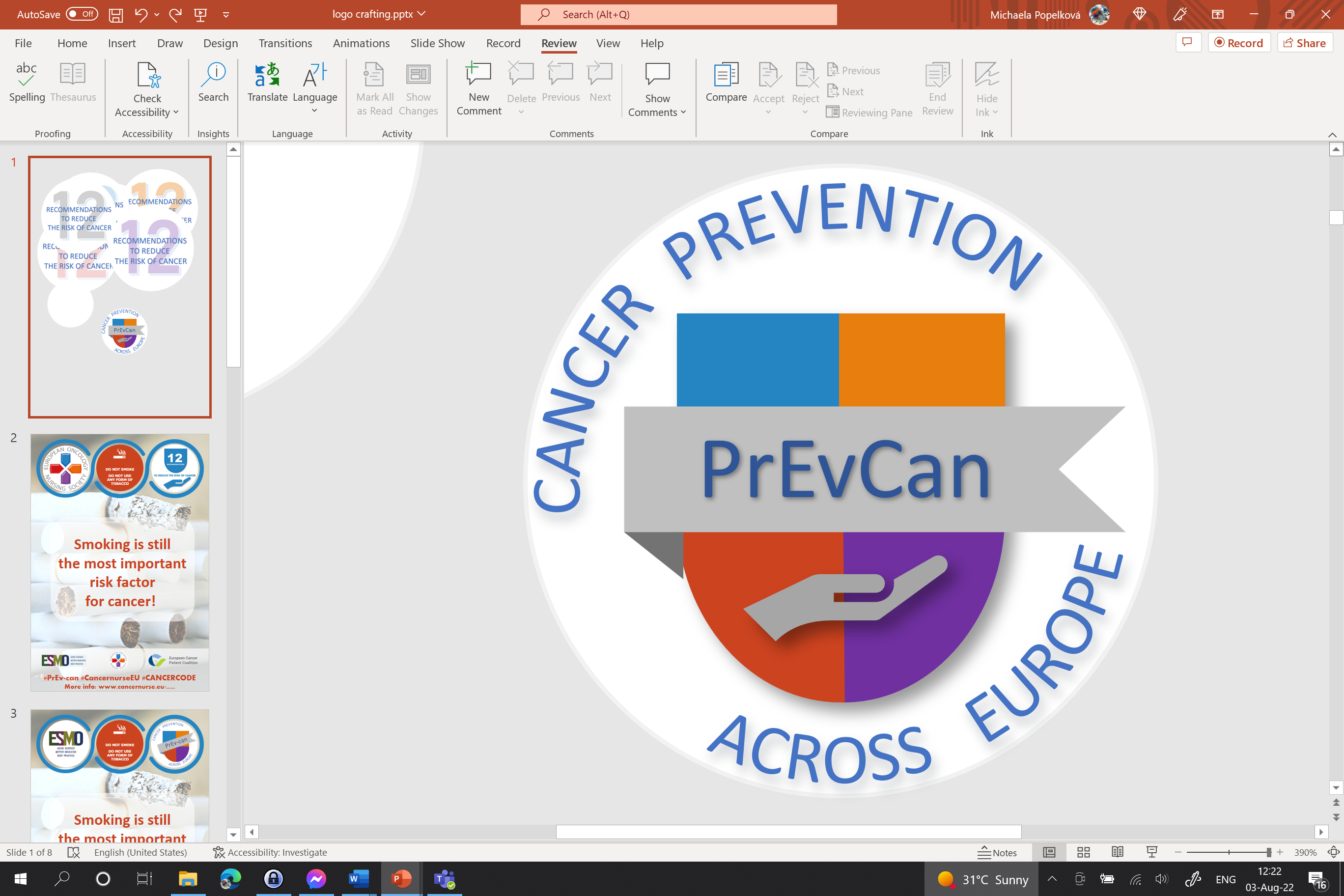 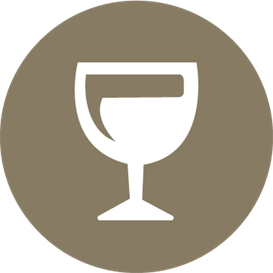 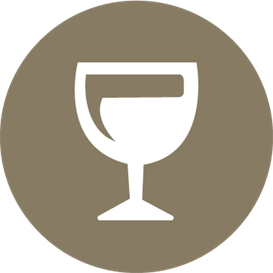 Fügen Sie hier das Logo Ihrer Organisation ein
REDUZIEREN SIE IHREN ALKOHOLKONSUM
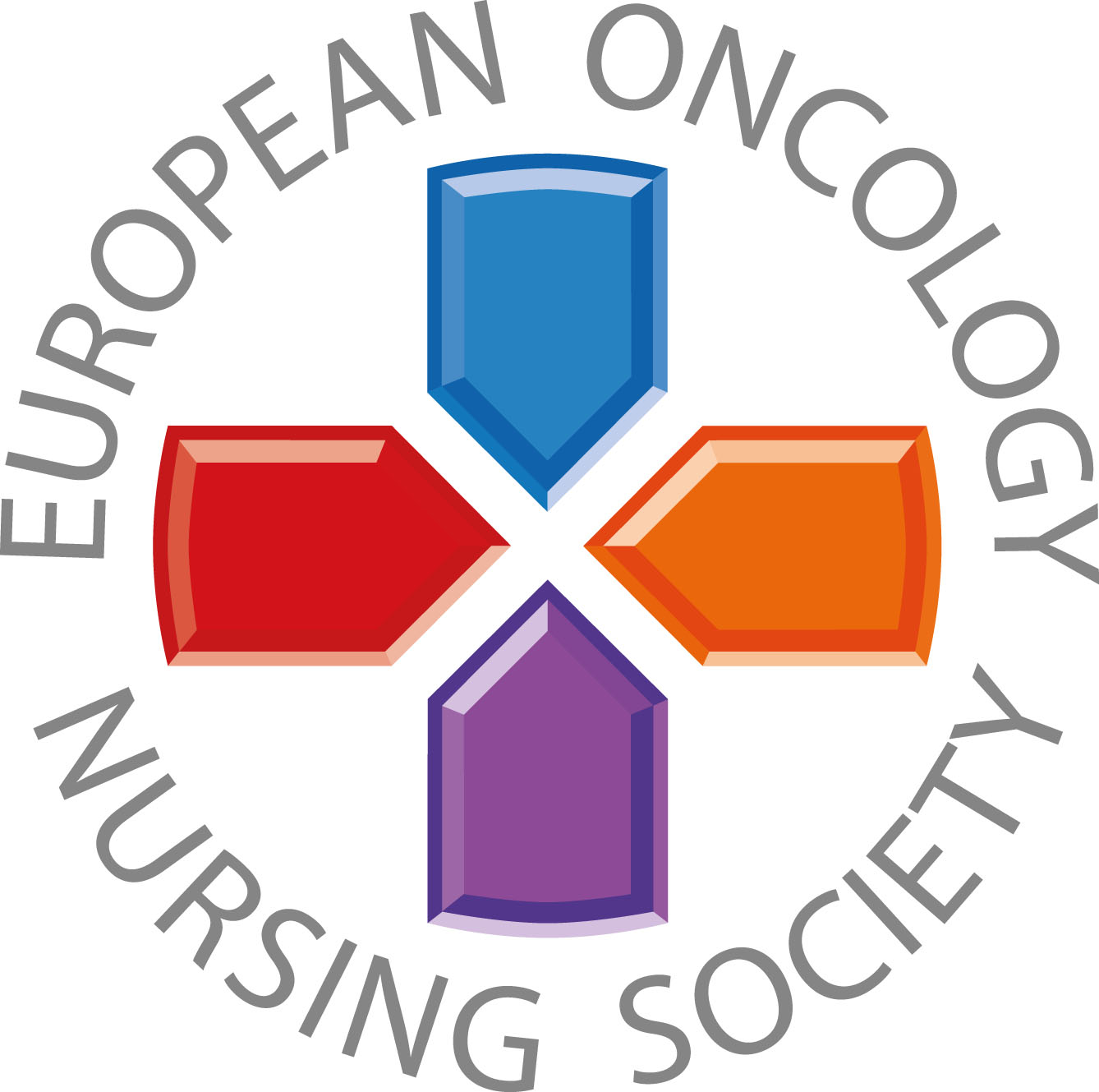 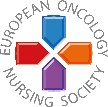 Bieten Sie Beratung, Unterstützung 
und Nachsorge an
#PrEvCan #CANCERCODE
Die PrEvCan©- Kampagne wurde von EONS initiiert und wird im Verbund durchgeführt mit dem wichtigsten Kampagnenpartner ESMO. Weitere Informationen unter: www.cancernurse.eu/prevcan
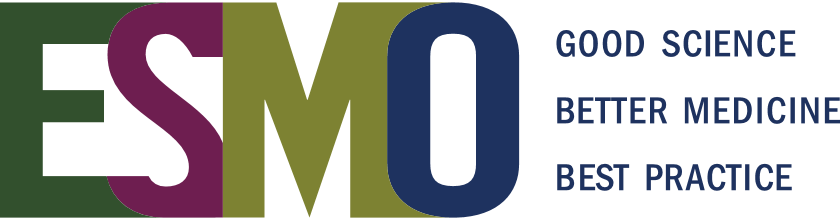 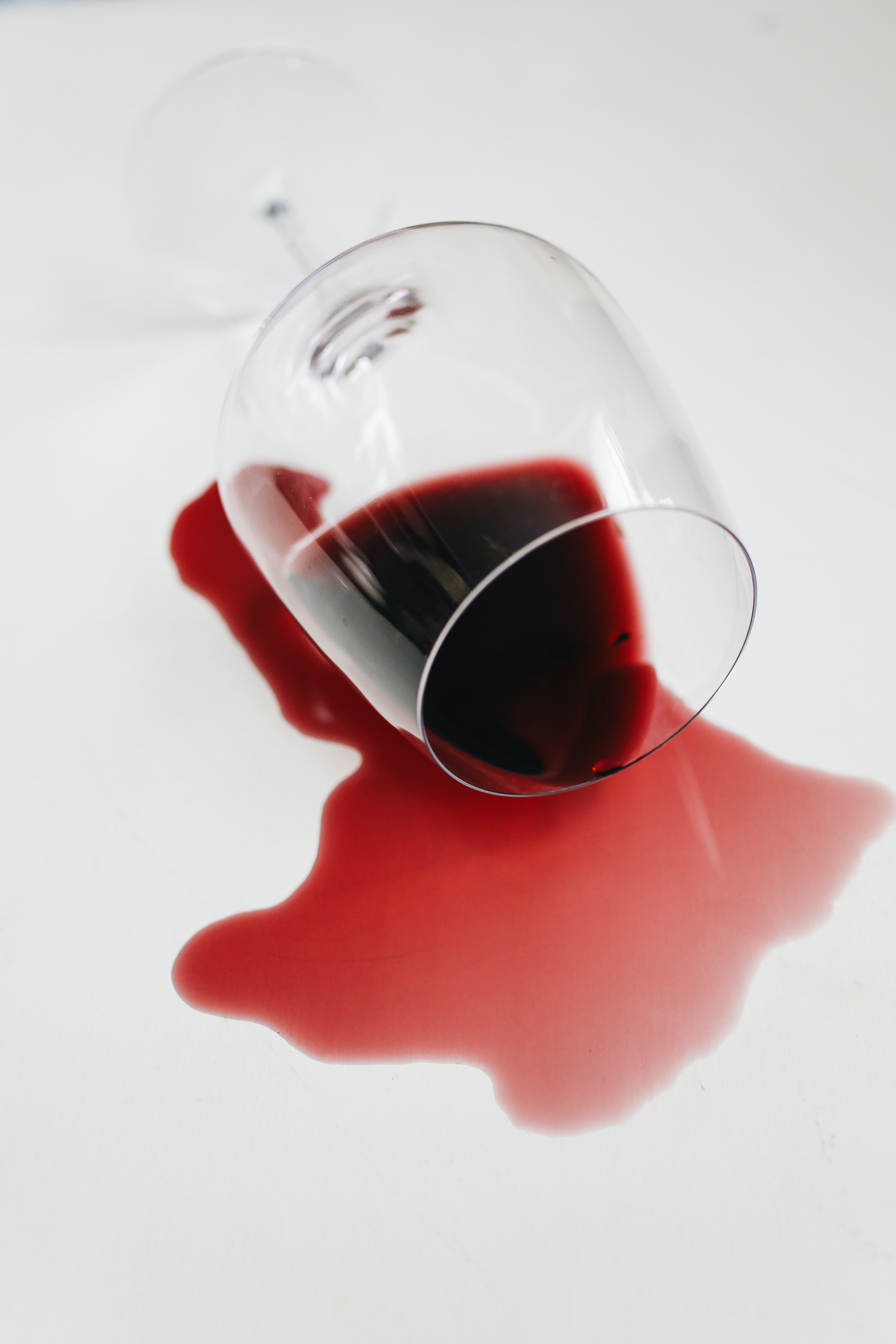 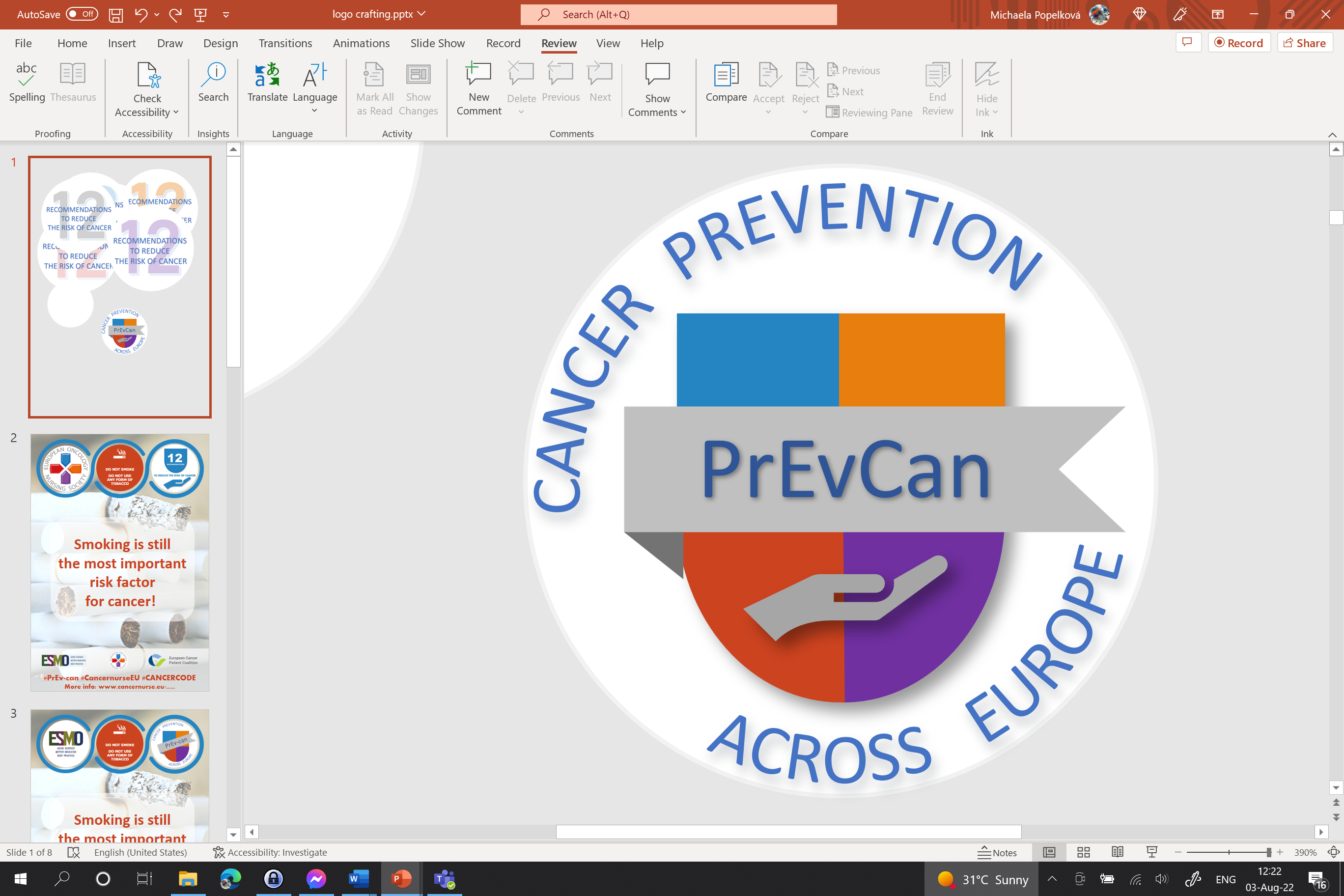 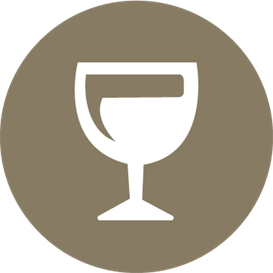 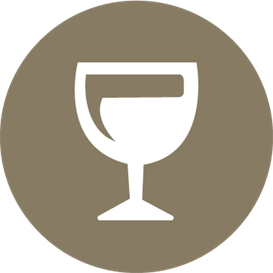 Fügen Sie hier das Logo Ihrer Organisation ein
REDUZIEREN SIE IHREN ALKOHOLKONSUM
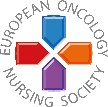 Fügen Sie hier ein Foto ein
Persönlicher Text
#PrEvCan #CANCERCODE
Die PrEvCan©- Kampagne wurde von EONS initiiert und wird im Verbund durchgeführt mit dem wichtigsten Kampagnenpartner ESMO. Weitere Informationen unter: www.cancernurse.eu/prevcan
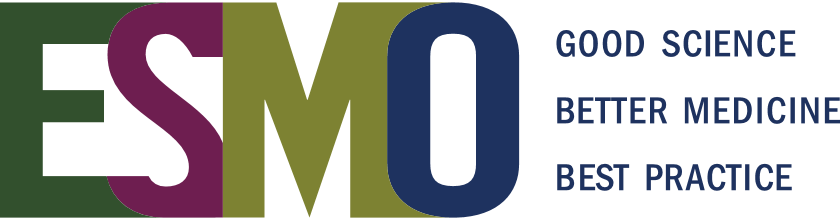